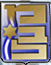 תדריך לסיורי מב"ל
ספטמבר 2019
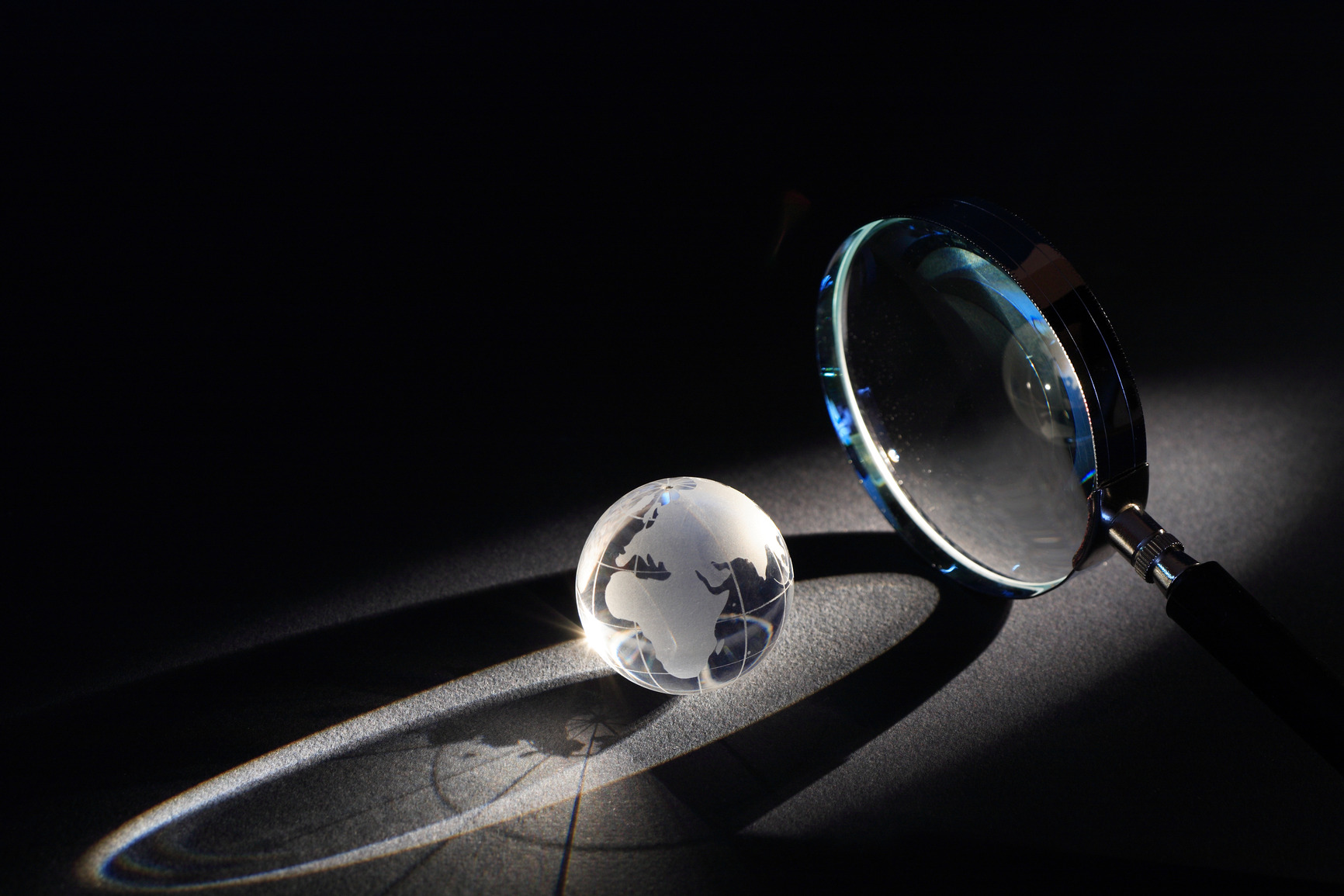 כללי
במהלך השנה נקיים מגוון סיורים לימודיים בארץ ובחו"ל: גאוגרפיים, נושאיים וביקורים בארגונים.
הסיורים הינם חלק מתוכנית לימוד הבטל"מ.
הסיורים הגיאוגרפיים והנושאיים הינם קורס אקדמי, לכל דבר.
לכל סיור יוגדר צוות חניכים מוביל.
אורכם של הסיורים משתנה.
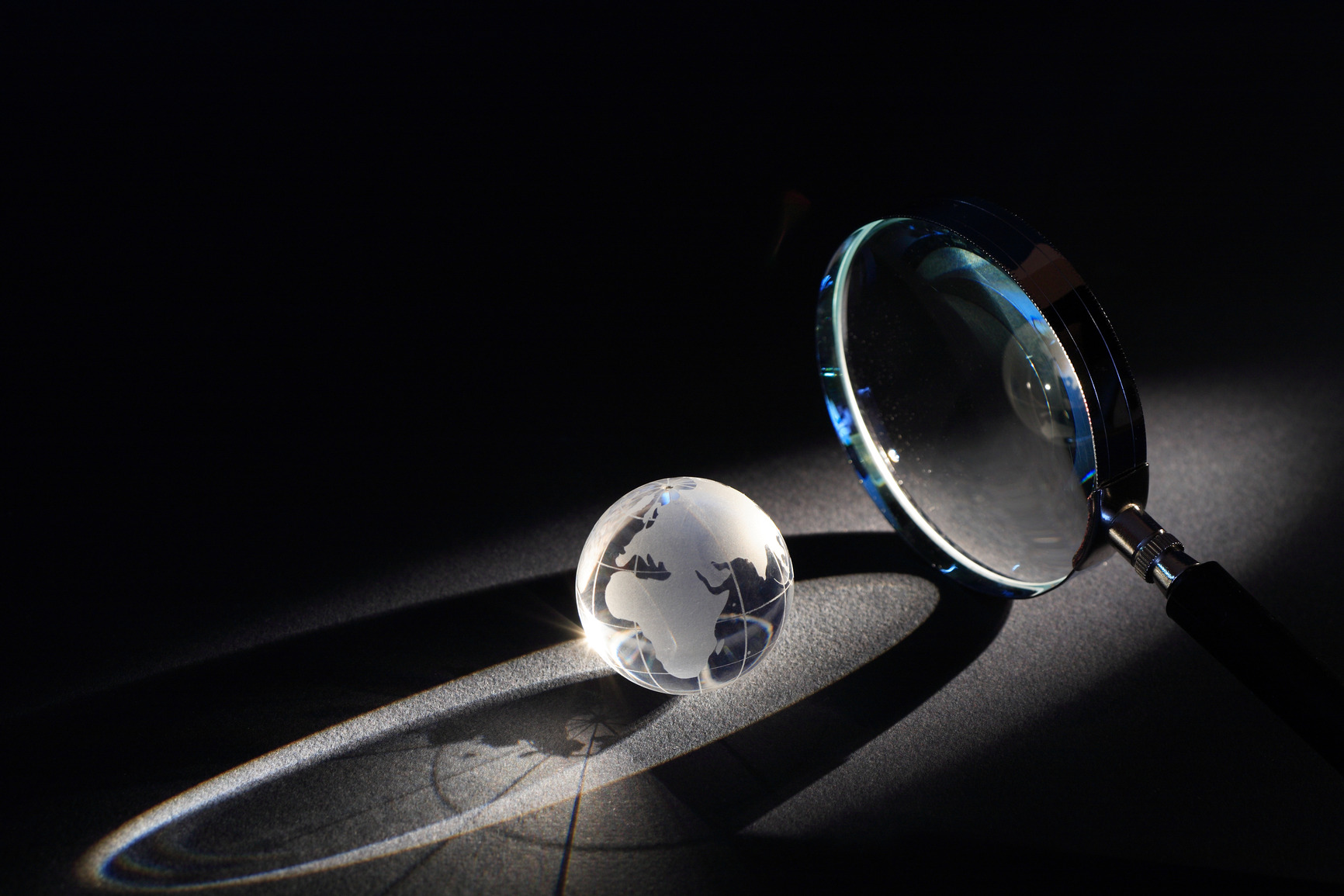 מטרה
הרחבת הידע בתחומי הבטל"מ השונים על ידי מפגש עם נושאים, דמויות, ומקומות. 
הכרות עם מרכיבי העוצמה הלאומית לצד פערים ומתחים שונים.
הכרות עם משאבי המדינה, רציונאל חלוקתם והשפעתם על הבטל"מ.פיתוח תפיסה ביקורתית על הנלמד - בין התיאוריה והמעשה.
אחריות משתתפיםעל הלמידה ועל החוויה.
תכנית הסיורים
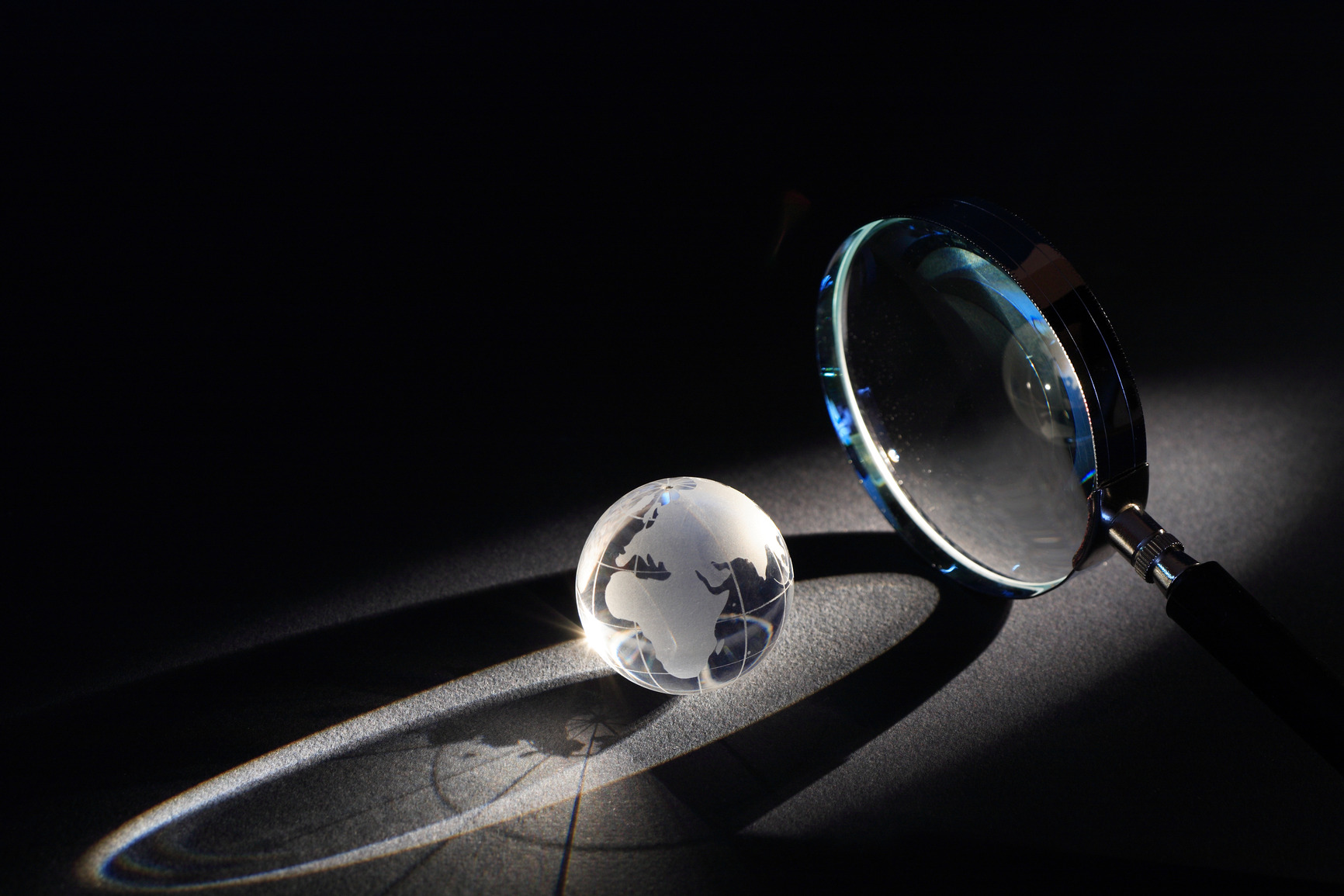 צוות מוביל
לימוד עצמי של האזור, המרצים והמקומות. 
תכנון רציונל הסיור (מאפייני האזור, איזון בין התכנים, סיורי הכנה, מפגשים מקדימים ועוד)
העברת ידע מקדים במליאה ובקבוצות יעודיות. 
הפניה לחומרי קריאה, מצגות, אתרים ועוד.
הכנת עזרים וחלוקת משימות לחברי הצוות
הובלת הסיור
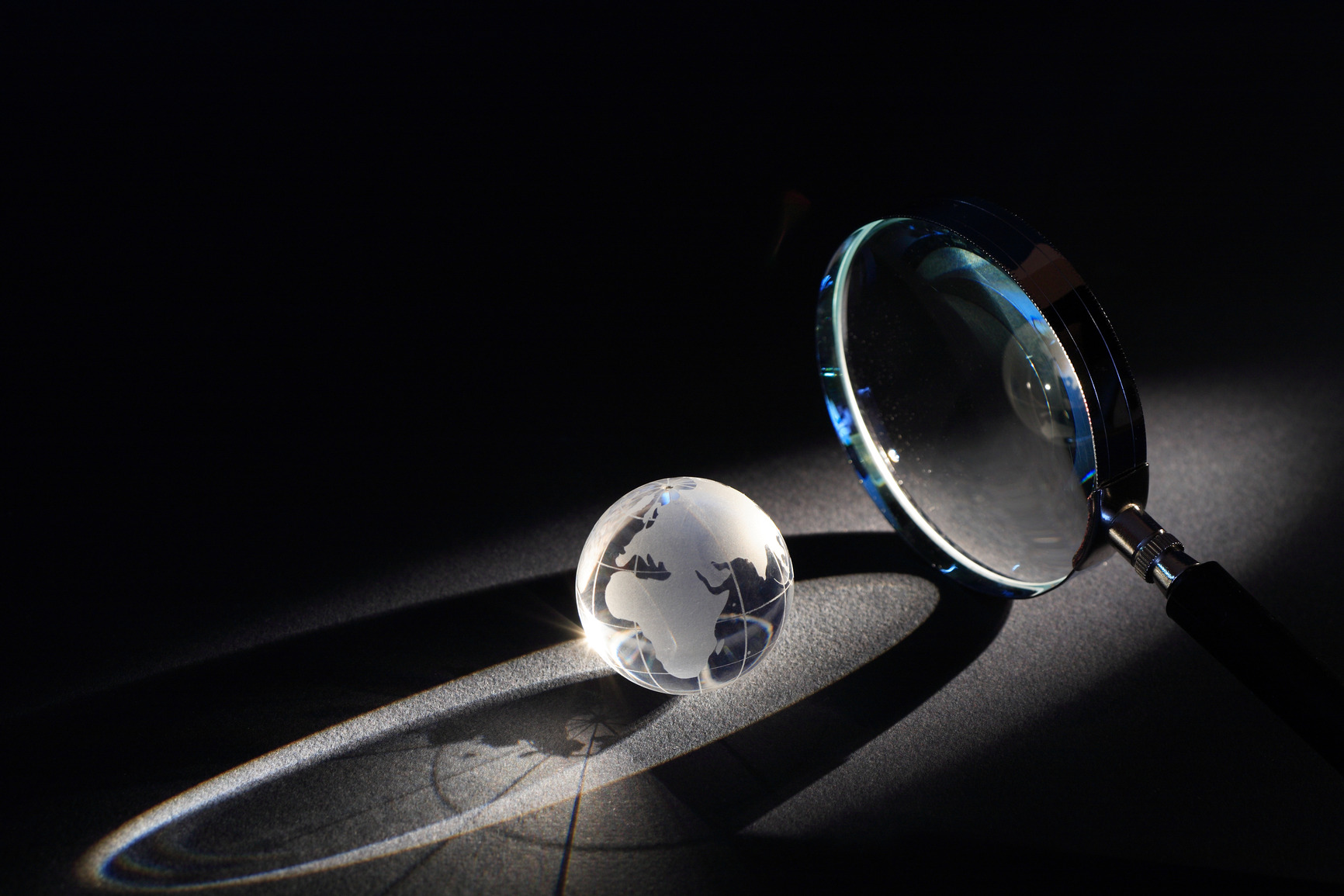 אבני דרך
סיעור מוחות לגיבוש כוונים מרכזיים – בצוות המוביל ובצוות האחראי
קביעת מובילים – בצוות 
גיבוש מתווה הסיור, והזיקה לתכני הלימוד – בצוות 
אישורי תוכניות – מדריך, יוסי בן ארצי, מד"ר ואלוף
לימוד תכנים רלוונטיים לסיור – שלב ההכנה והטעינה
חומר קריאה.
תכנית הסיור
הובלה, תיאום, הנחיית התכנים – בסיור עצמו
העמקת התובנות מהסיור – עיבוד לאחר הסיור
עיבוד עומק של התובנות – הגשת תוצרים
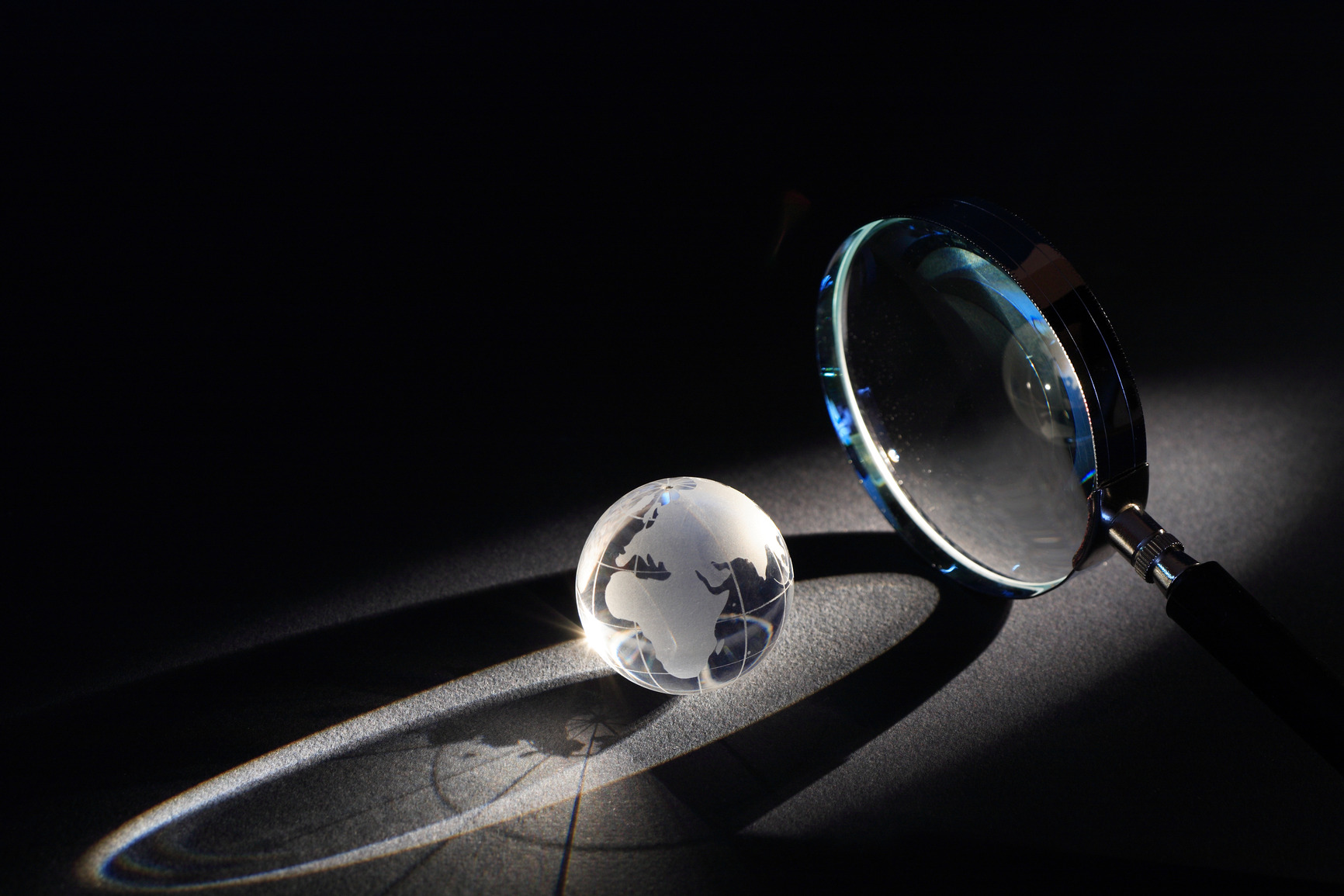 עקרונות
משכי הטעינה ישמשו להצגת הנושא או האזור כשלב מקדים לסיור עצמו.
הצוות כולו מעורב במשימה.
עיסוק בכל מרכיבי הביטחון הלאומי תוך שמירה על איזון בין המרכיבים (כלכלי, מדיני, בטחוני וחברתי).
סיורי הכנה, מפגשים מקדימים ותוכנית צל – מקרים ותגובות. 
ניסוח שאלות חקר המחייבות העמקה.
שילוב מרצים ומקומות  חשובים ומרכזיים לבטל"מ.
הסתייעות בגורמי קש"ח ומחקר.
מנהלה ותקציב – תכנון מותאם לנסיבות.
חדשנות ויצרתיות – "אם תרצו להעפיל גבוה השתמשו ברגליכם שלכם".
גיבוש חברתי ותיעוד.
עיבוד צוותי ביום השני , סיום מוקדם ביום האחרון
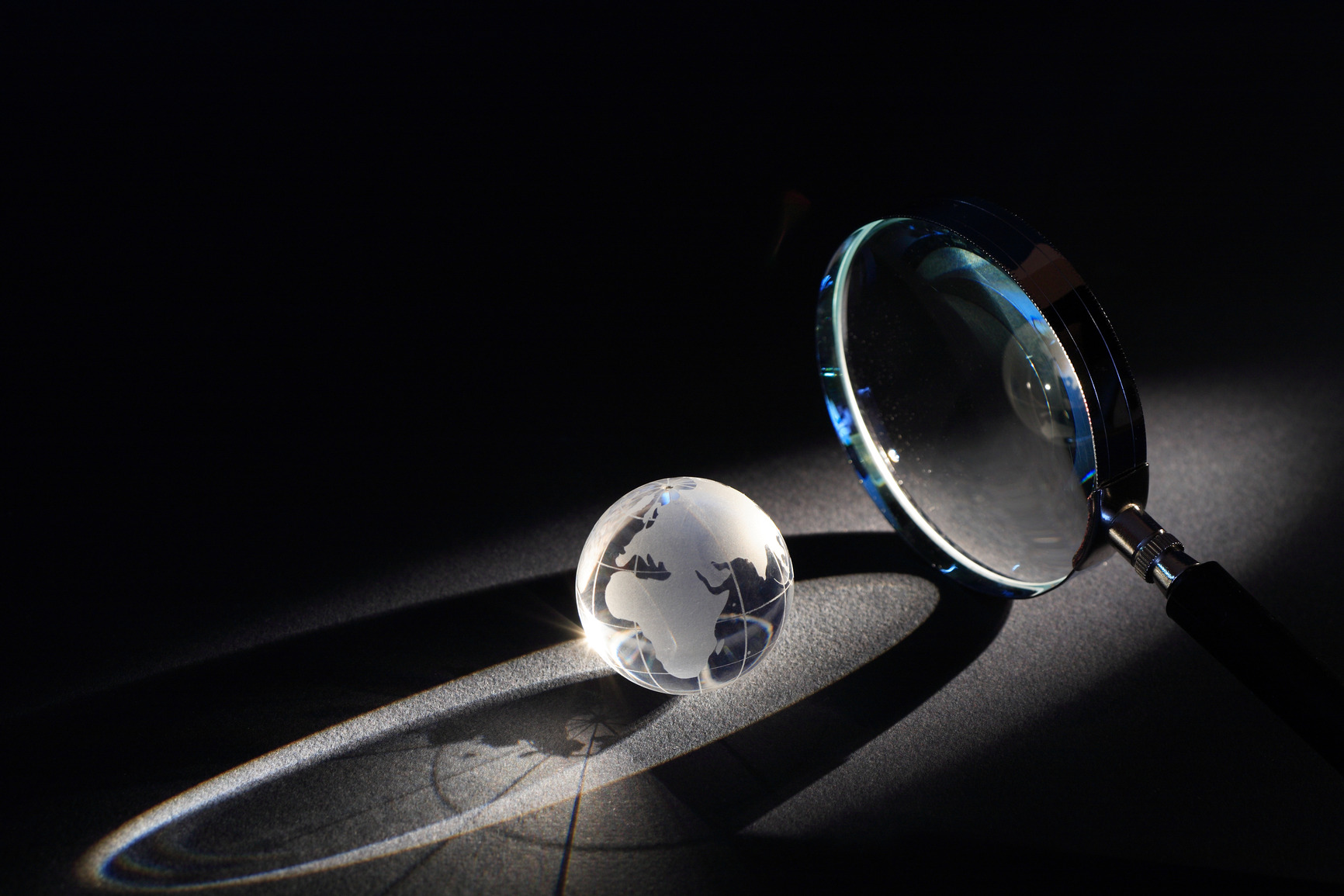 תוצרים
מסמך שאלות החקר 
תעודת זהות של המדינה/אזור 
תכנית הכנה וטעינה מאושרת
תכנית סיור מאושרת
תחקיר סיור – לקחים לשימור ושיפור
עיבוד סיור – מענה על שאלות החקר 
תיק סיור  - כולל נספחי מנהלה ושליטה, דוברים, מקומות, מתן תשורות, אחריות לפי ימים
מצגת (שתוצג במליאה ותענה על שאלות החקר) – מטלה אקדמית
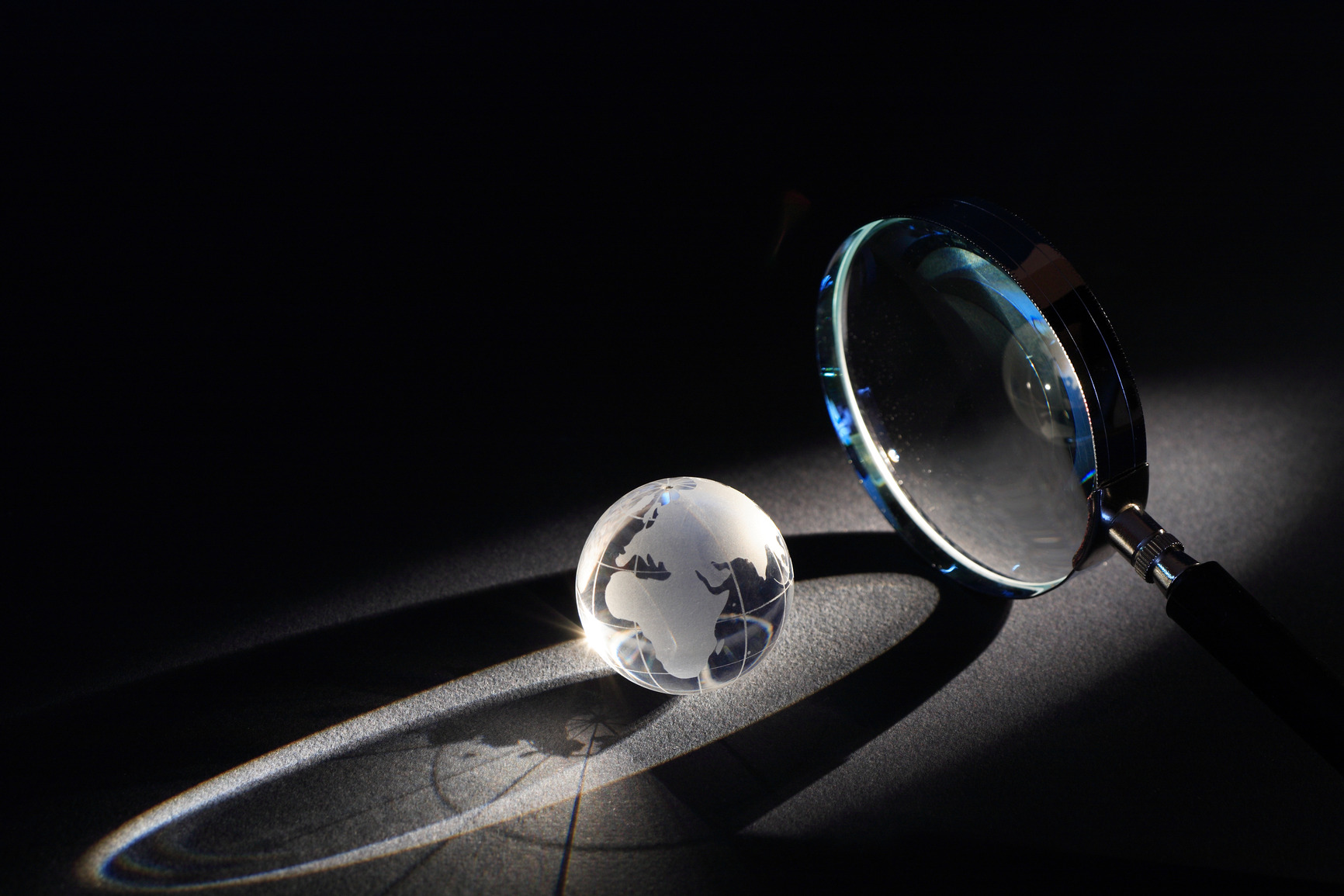 דגשים
ייצוגיות וממלכתיות 
עמידה בלוחות זמנים
קוד לבוש 
חלוקת תשורות והצגת דוברים 
הקשבה ושאלת שאלות 
אבטחה ובטיחות 
תעודה מזהה ובתוקף
"שולחן השבת המשפחתי"